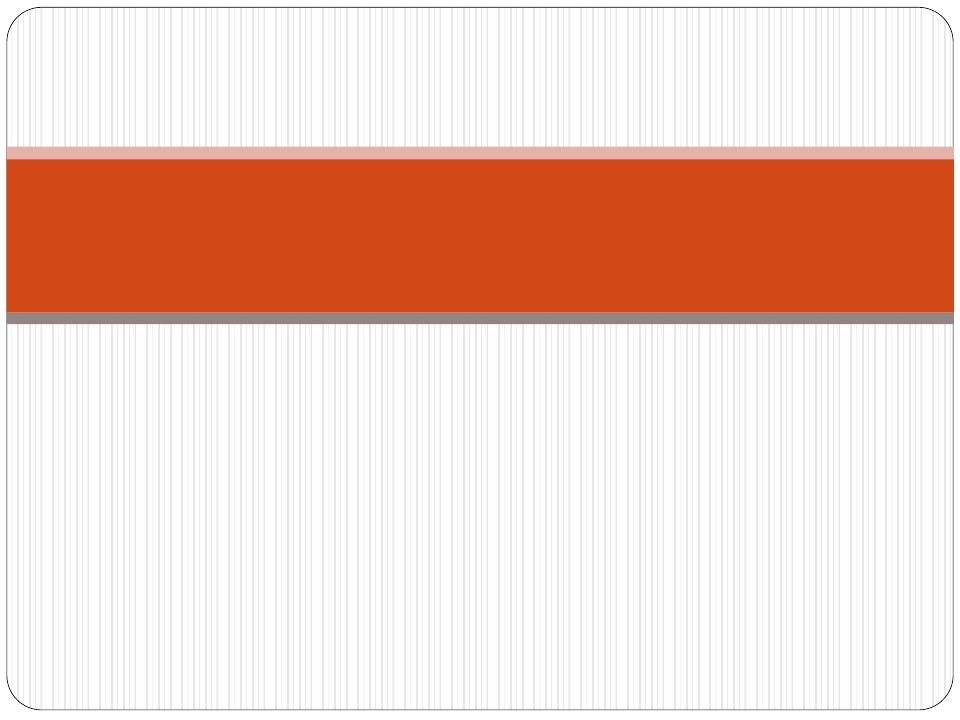 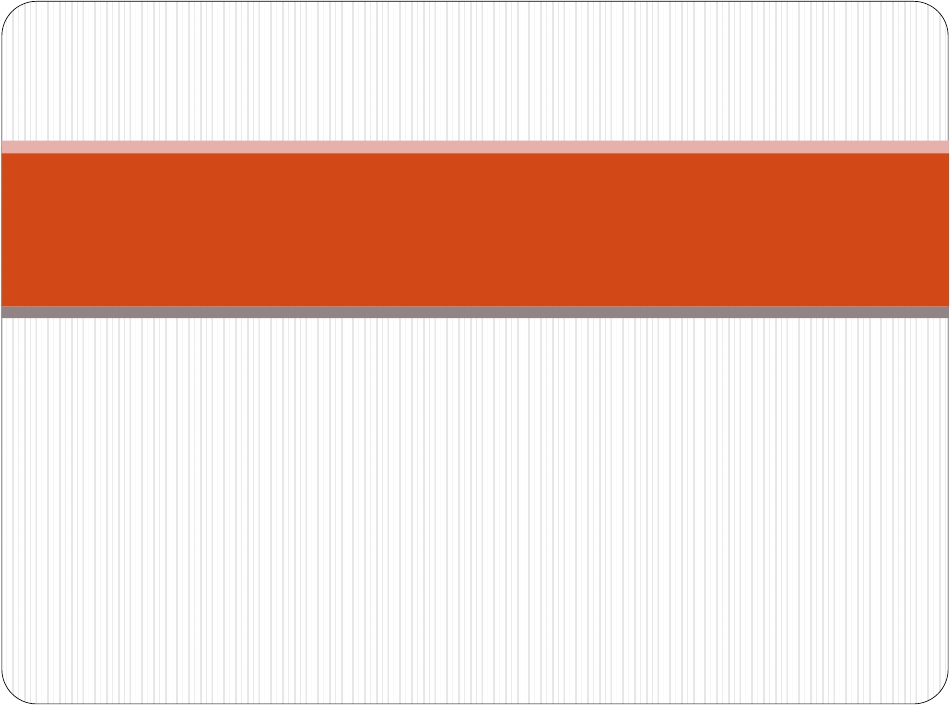 Liver Cirrhosis
pathology
Liver cirrhosis
Objectives:
 Define Cirrhosis.
 Recognize the types of cirrhosis.
 Recognize the causes and the pathogenetic mechanisms
leading to cirrhosis.
 Describe the pathological findings in cirrhotic livers.
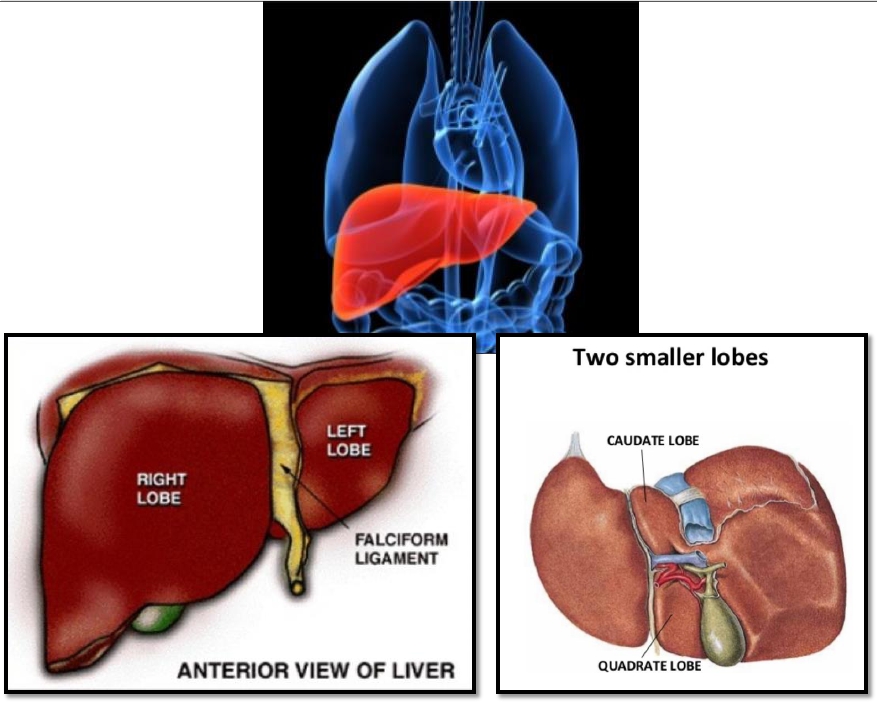 weighs 1400 to 1600 gm
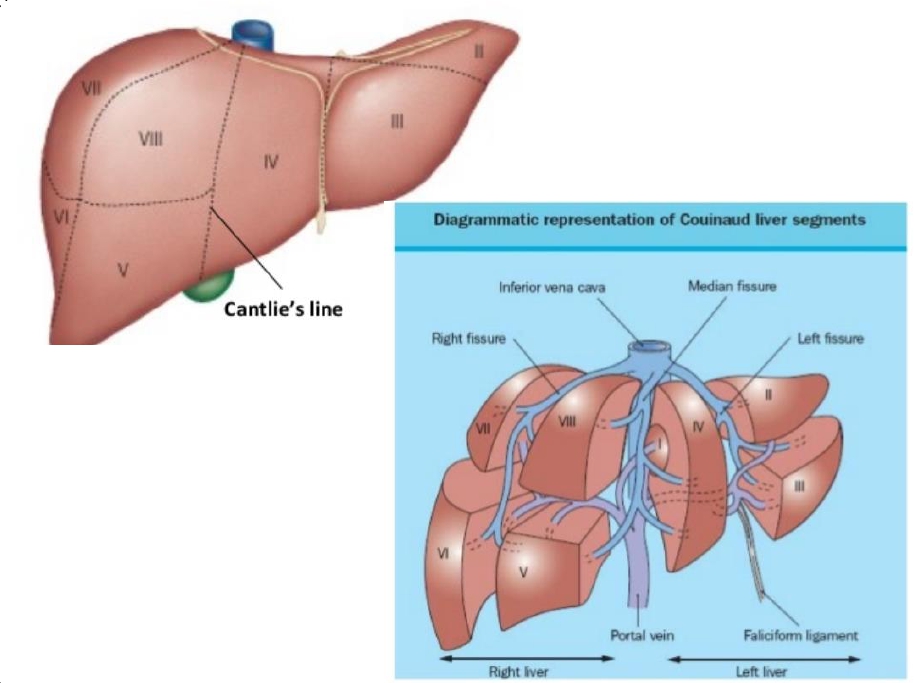 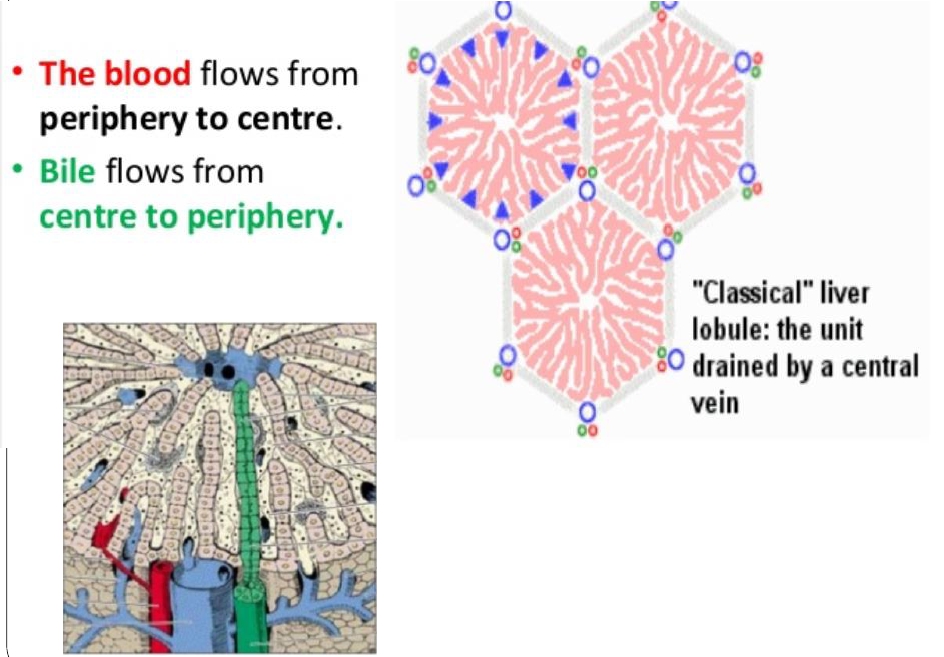 Cirrhosis

  Cirrhosis refers to the diffuse transformation of the liver
	into regenerative parenchymal nodules surrounded by
	fibrous bands
  It is among the top 10 causes of death in theWestern
	world.
  It is the end-stage of chronic liver disease
		 The chief worldwide causes are:
alcohol abuse
viral hepatitis
I.
II.
   Other causes include:
biliary disease
iron overload
1.
2.
Cirrhosis
Cirrhosis is defined by three characteristics
1)Fibrosis  in the form of delicate bands or
broad scars/septa
2)Nodules containing regenerating hepatocytes
	encircled by fibrosis,with diameters varying
	from very small (<3 mm,micronodules) to
	large (several centimeters, macronodules)
3)Disruption of the architecture of the entire liver
Features of cirrhosis
  Vascular architecture is reorganized by the parenchymal
	damage and scarring,with the formation of abnormal
	interconnections between vascular inflow and hepatic vein
	outflow channels
  Fibrosis is the key feature of progressive damage to the liver.
	Once cirrhosis has developed,reversal is thought to be rare
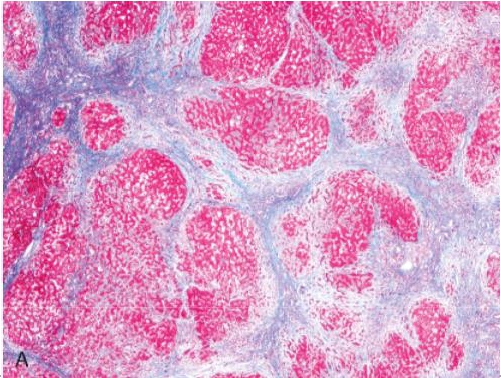 Classifiation of cirrhosis
 The classification is based on the underlying
etiology.
 Many forms of cirrhosis (particularly alcoholic
	cirrhosis) are initially micronodular,but there is
	a tendency for nodules to increase in size with
	time.
Classifiation of cirrhosis based on
causes
 Alcoholic liver disease
 Viral hepatitis
 Biliary diseases
 Primary hemochromatosis
 Wilson disease
 α1-Antitrypsin deficiency
 Cryptogenic cirrhosis
60% to 70%
	10%
		5% to 10%
				5%
					Rare
			Rare
10% to 15%
Classifiation of cirrhosis
Other infrequent types of cirrhosis :
 the cirrhosis developing in infants and children
with galactosemia and tyrosinosis
 drug-induced cirrhosis.
 Severe fibrosis can occur in the setting of
	cardiac disease;called "cardiac cirrhosis"
 In some cases there is no cause and these are
referred to as cryptogenic cirrhosis
 Once cirrhosis is established,it is usually impossible
	to establish an etiologic diagnosis on morphologic
	grounds alone
Pathogenesis of cirrhosis
 The  pathogenetic processes in cirrhosis are
	progressive fibrosis and reorganization of the
	vascular microarchitecture of the liver
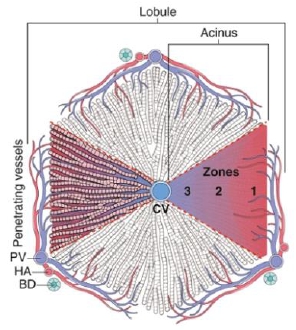 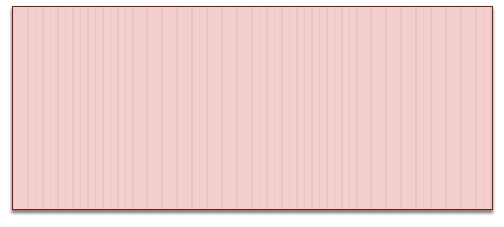 In the normal liver,interstitial collagens
(types I and III) are concentrated in
portal tracts and around central veins.
The type IV collagen(reticulin) is in the
space of Disse.
Pathogenesis of cirrhosis

 In cirrhosis,types I and III collagen are
	deposited in the lobule,creating delicate or
	broad septal tracts.
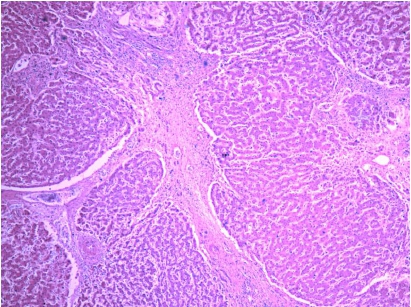 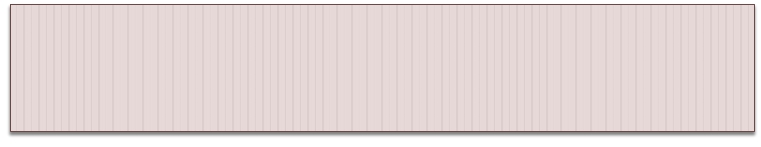 There is loss of  fenestrations in the sinusoidal endothelial cells
(capillarization of sinusoids,that is the sinusoidal space comes to
resemble a capillary rather than a channel for exchange of solutes
between hepatocytes and plasma)
Pathogenesis of cirrhosis
  The major source of excess collagen in cirrhosis is the
	perisinusoidal stellate cells ( Ito cells),which lie in the space
	of Disse.
  Although Ito cells normally function is a vitaminA  fat-
	storing cells,  during the development of cirrhosis they
become activated and transform into myofibroblast-like cells.
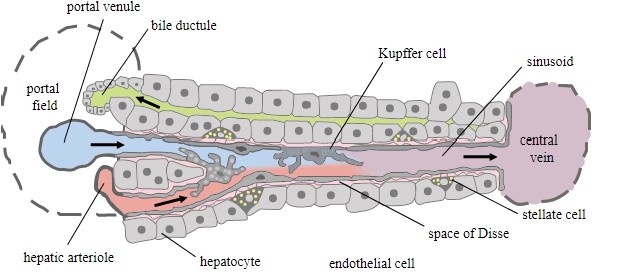 Ito cells produce collagen
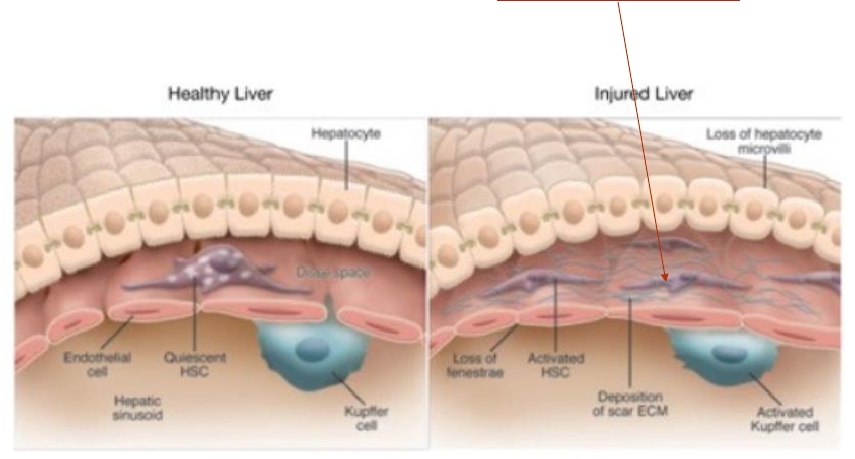 Pathogenesis of cirrhosis
Collagen synthesis is stimulated by:
1)   Chronic inflammation,with production of
inflammatory cytokines.
2)   Cytokine production by activated endogenous
cells (Kupffer cells,endothelial cells,
hepatocytes,and bile duct epithelial cells).
3)   Disruption of the normal extracellular matrix.
4)   Direct stimulation of stellate cells by toxins
The cirrhotic patient may develop
jaundice and even hepatic failure’

Clinical Features
All forms of cirrhosis may be clinically silent.

 When symptomatic they lead to nonspecific
	clinical manifestations:anorexia,weight loss,
	weakness,osteoporosis,and,in advanced
	disease,frank debilitation.
 Incipient or overt hepatic failure may develop.
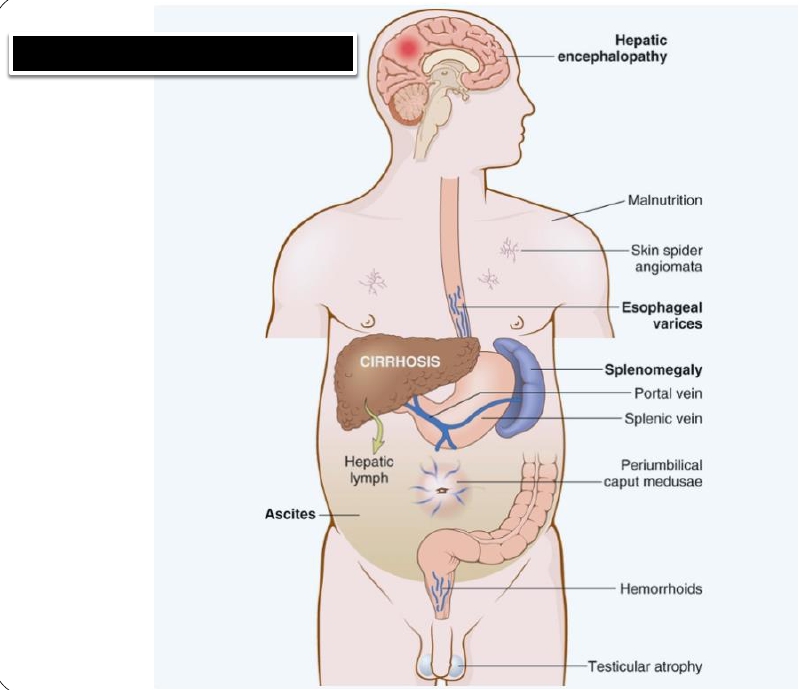 Clinical Featuresof  Liver Cirrhiosis
Jaundice
Clinical Features
The ultimate mechanism of most
cirrhotic deaths is
(1) progressive liver failure
(2) a complication related to portal
hypertension
(3) the development of hepatocellular
carcinoma
Gross Features




Macronodular cirrhosis
Micronodular cirrhosis
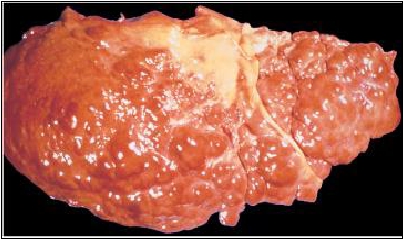 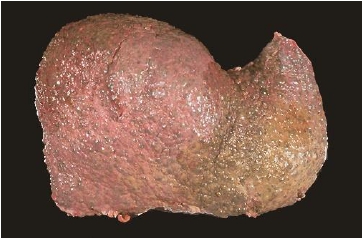 Gross Features:
 The nodules seen here are larger than 3
mm and,hence,this is an example of
"macronodular" cirrhosis.
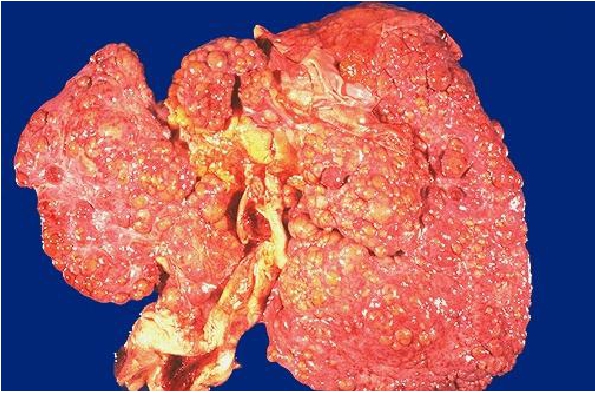 Micronodular cirrhosis : The regenerative nodules
are quite small, averaging less than 3 mm in size.
The most common cause for this is chronic
alcoholism.
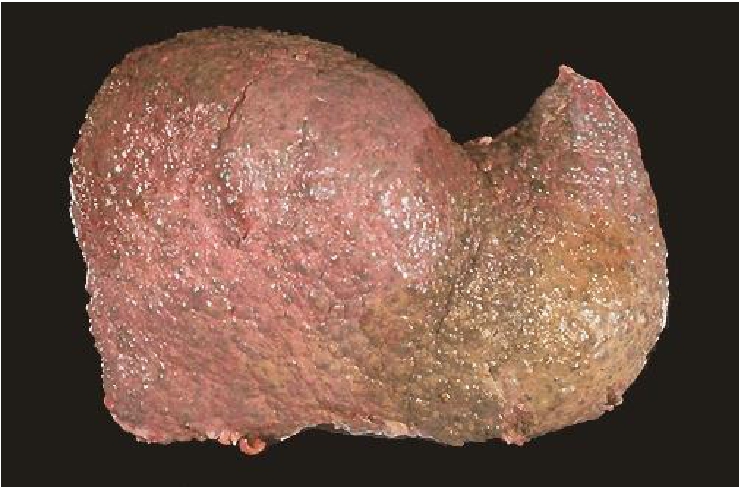 Regenerative nodules of hepatocytes are surrounded by fibrous
connective tissue that bridges between portal tracts. Within this
collagenous tissue are scattered lymphocytes as well as a
proliferation of bile ducts.
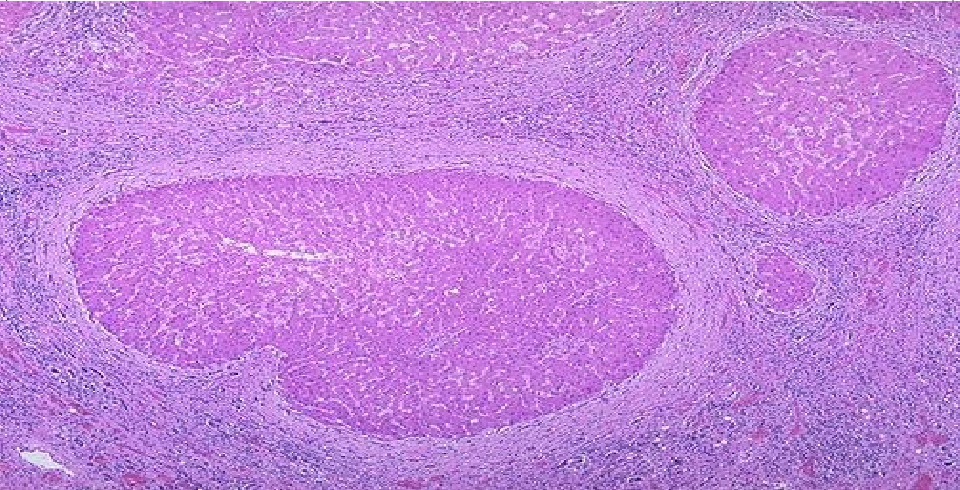 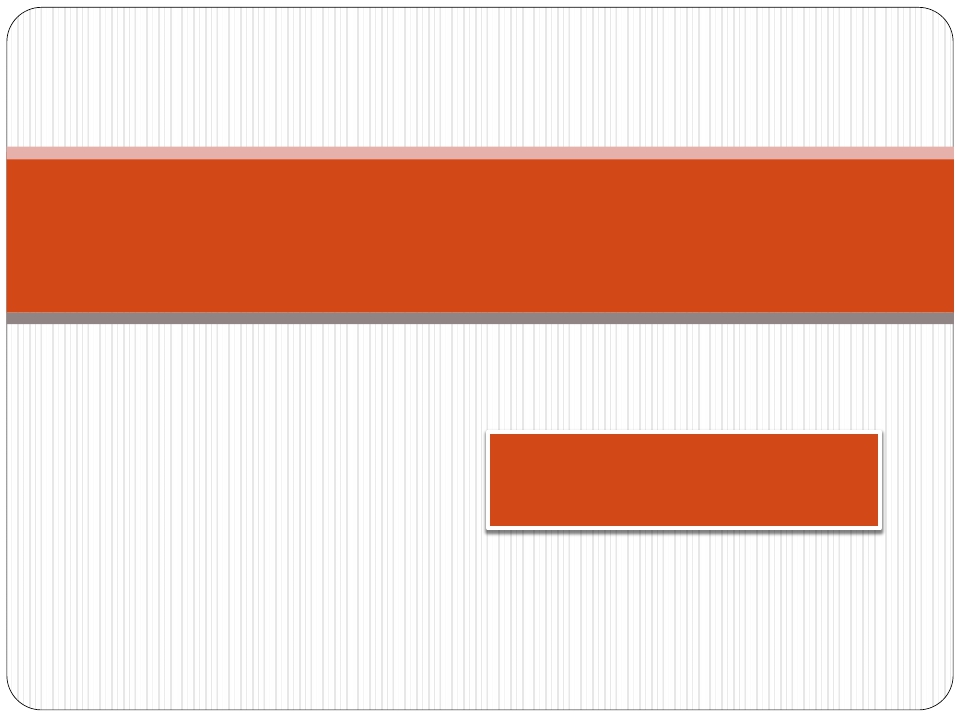 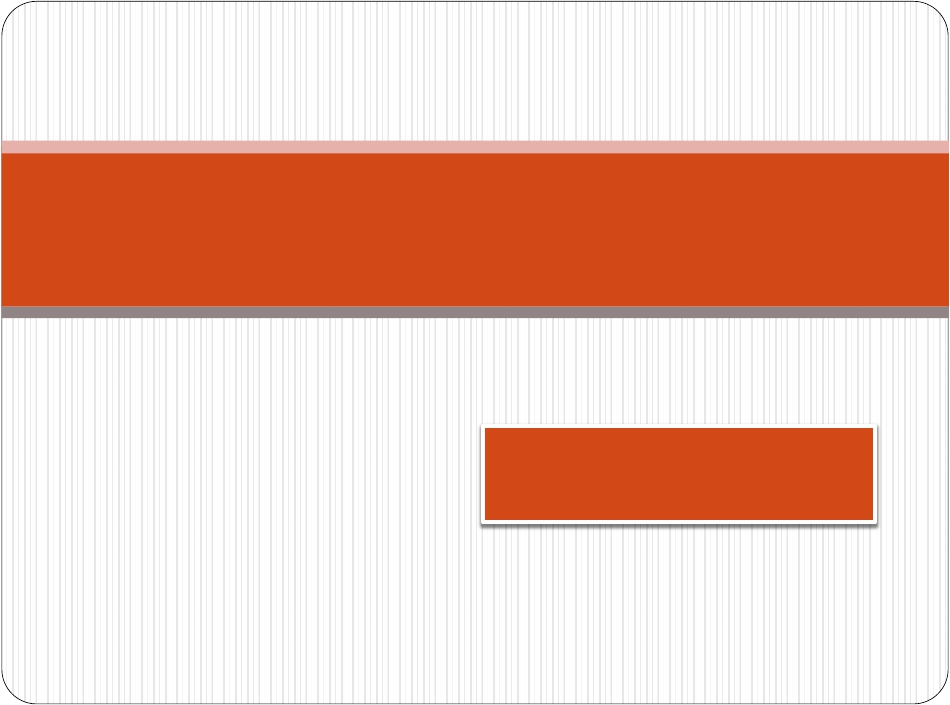 Caused of liver cirrrhosis





Chronic Hepatitis (hepatitis B and C virus)
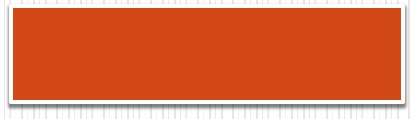 (secondary biliary cirrhosis
primary biliary cirrhosis
primary sclerosing cholangitis )
Autoimmune hepatitis




Alcoholic liver disease
Chronic Hepatitis: morphology
Some changes are  shared with acute hepatitis.
 Hepatocyte injury,necrosis,and regeneration
 Sinusoidal cell reactive changes
 Portal tract Inflammation:
-Confined to portal tracts  or
-Spillover into adjacent parenchyma,with necrosis of
hepatocytes ("interface hepatitis")  or
-Bridging inflammation and necrosis
 Fibrosis:
-continued loss of hepatocytes results in fibrous septa
formation which ultimately leads to cirrhosis
  HBV:"ground-glass" hepatocytes,"sanded" nuclei
  HCV:bile duct damage,lymphoid aggregate formation
 Cirrhosis:The end-stage outcome
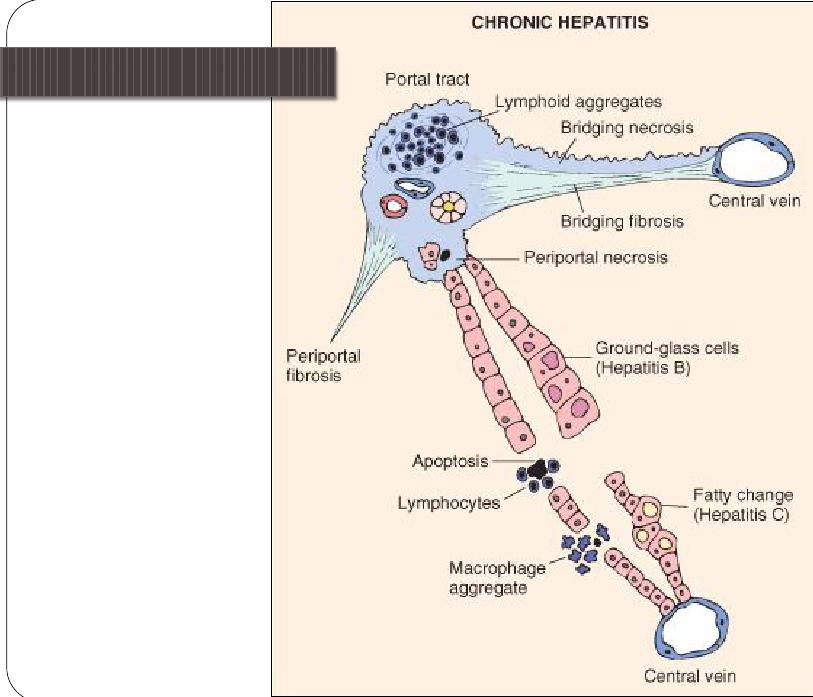 Chronic Hepatitis,morphology
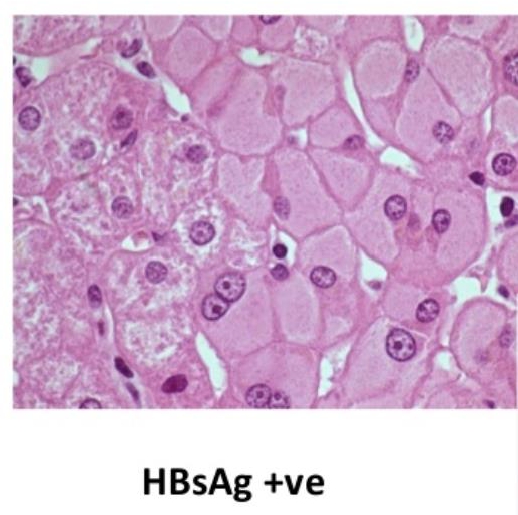 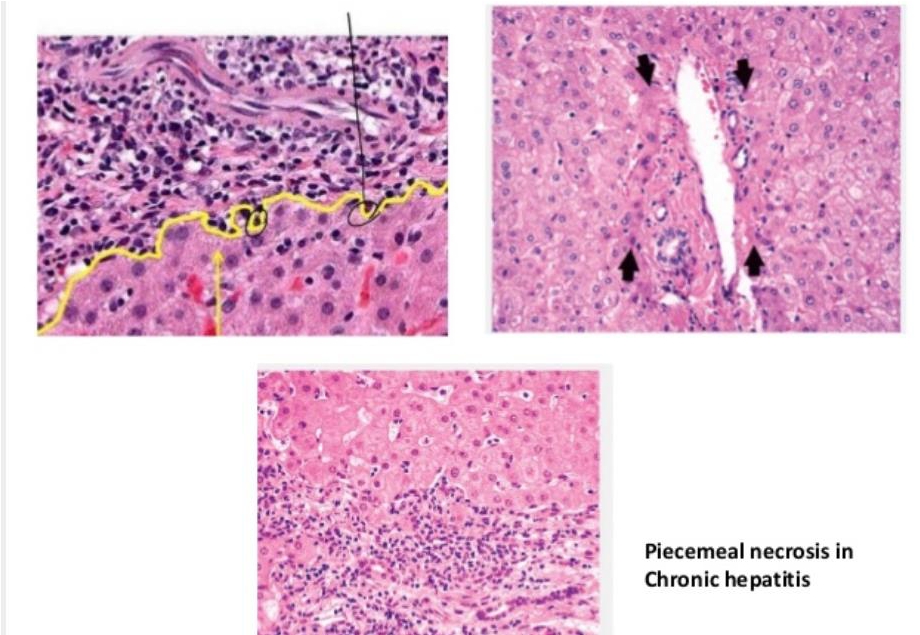 Spillover into
adjacent parenchyma,
with necrosis of
hepatocytes
"interface hepatitis"
Chronic hepatitis ,morphology
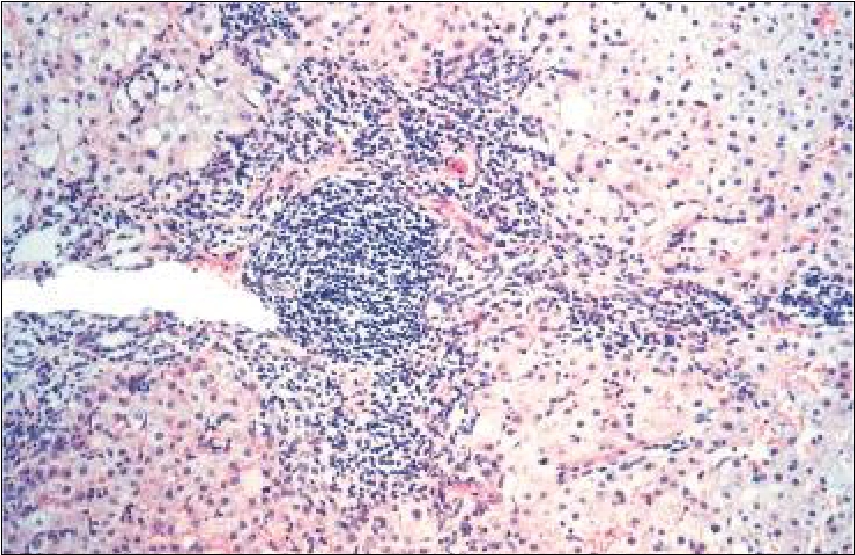 Viral hepatitis C which is at a high stage with extensive
fibrosis and progression to macronodular cirrhosis, as
evidenced by the large regenerative nodule at the

center right.
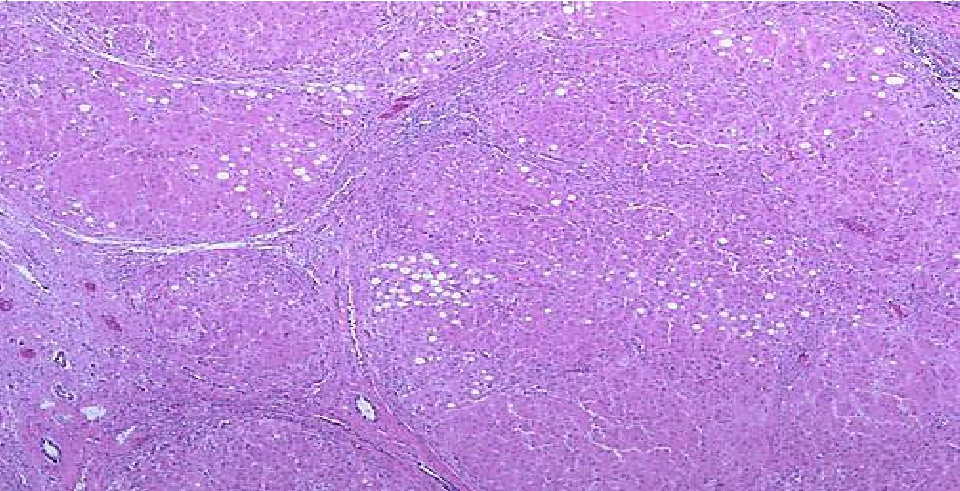 Autoimmune hepatitis
 is a chronic hepatitis with histologic features
	like that of chronic viral hepatitis.This disease
	may run an indolent or severe course.
 Features include the following:
 Female predominance,particularly in young and
perimenopausal women.
 The absence of viral serologic markers
 Elevated serum IgG and γ-globulin levels (>1.5 times
normal)
 High serum titers of autoantibodies in 80% of cases,
	including antinuclear (ANA),antismooth muscle
	(SMA),anti-mitochondrial antibodies
Autoimmune hepatitis
 In untreated severe disease,as many as 40% of patients
	die within 6 months of diagnosis,and cirrhosis develops
	in at least 40% of survivors.
 Treatment include immunosuppressive therapy,and liver
transplantation.
 Associated with other autoimmune diseases eg.
	Rheumatoid arthritis,Sjogren’s syndrome etc.
Intrahepatic Biliary Tract Disease
Three disorders of intrahepatic bile ducts:
 Secondary biliary cirrhosis
 Primary biliary cirrhosis
 Primary sclerosing cholangitis
Secondary biliary cirrhosis
 Prolonged obstruction of the extrahepatic
	biliary tree results in profound alteration of
	the liver itself.
 The most common cause of obstruction in
adults is extrahepatic cholelithiasis
(gallstones),followed by malignancies of the
biliary tree or head of the pancreas and
strictures resulting from previous surgical
procedures
 Obstructive conditions in children include
	biliary atresia,cystic fibrosis,choledochal
	cysts (a cystic anomaly of the extrahepatic biliary tree)
Secondary biliary cirrhosis: morphology
 Secondary inflammation resulting from biliary
	obstruction initiates periportal fibrosis,which
	eventually leads to hepatic scarring and
	nodule formation,generating secondary
	biliary cirrhosis.
 Subtotal obstruction may promote secondary
bacterial infection of the biliary tree
(ascending cholangitis),which aggravates the
inflammatory injury.Enteric organisms such
as coliforms and enterococci are common
cause.
Secondary biliary cirrhosis
Primary biliary cirrhosis
 Primary biliary cirrhosis is a chronic,progressive,and
	often fatal cholestatic liver disease,characterized by the
	destruction of intrahepatic bile ducts,portal
	inflammation and scarring,and the eventual
	development of cirrhosis and liver failure.
 The primary feature of this disease is a nonsuppurative,
	inflammatory destruction of medium-sized intrahepatic bile
	ducts.
 Cirrhosis develops only after many years.
Primary biliary cirrhosis
 middle-aged women,
 female:male predominance (6:1).
 Pathogenesis: autoimmune etiology,90% of patients have
circulating "antimitochrondrial antibodies."
Primary biliary cirrhosis
Clinical features:
 pruritus,jaundice,hepatomegaly.Xanthomas and
	xanthelasmas arise owing to cholesterol retention.
  Over a period of time patients develop portal hypertension
and hepatic encephalopathy.
 Serum alkaline phosphatase and cholesterol are  elevated;
hyperbilirubinemia is a late development.
 90% of patients have circulating "antimitochrondrial
antibodies."
Primary biliary cirrhosis
Morphology:
 During the precirrhotic stage,portal tracts
	and bile ducts are infiltrated by lymphocytes
	and may exhibit noncaseating
granulomatous inflammation.There is bile
duct destruction.
 With time,there is bile ductular
proliferation,inflammation,and necrosis of
	the adjacent periportal hepatic parenchyma.
 Over years to decades,relentless portal tract
scarring and bridging fibrosis lead to
cirrhosis.
Primary biliary cirrhosis
 In most cases,the end-stage picture is
	indistinguishable from secondary biliary
cirrhosis or the cirrhosis that follows chronic
hepatitis from other causes
Primary biliary cirrhosis
Primary sclerosing cholangitis

 Primary sclerosing cholangitis is characterized by inflammation
	and obliterative fibrosis of intrahepatic and extrahepatic bile
	ducts,with dilation of preserved segments.
Characteristic "beading" of a barium column in
radiographs of the intrahepatic and extrahepatic biliary
tree is attributable to the irregular strictures and
dilations of affected bile ducts.
It is commonly seen in association with inflammatory bowel
disease ,particularly chronic ulcerative colitis
Males predominate 2:1
Pathogenesis:unknown.















Primary sclerosing cholangitis: Morphology

 Primary sclerosing cholangitis is a fibrosing
	cholangitis of bile ducts,with a lymphocytic
	infiltrate,progressive atrophy of the bile duct
	epithelium,and obliteration of the lumen.
 The concentric periductal fibrosis around affected ducts
("onion-skin fibrosis") is followed by their
disappearance,leaving behind a solid,cordlike fibrous
scar.
 As the disease progresses,the liver becomes cirrhotic
like that seen with primary and secondary biliary
cirrhosis
Primary sclerosing cholangitis
Unknown, possibly autoimmune; 50-
70% associated with inflammatory
bowel disease



Female to male: 1:2 Same as
secondary biliary cirrhosis; insidious
onset

Same as secondary biliary cirrhosis,
plus elevated serum IgM,
hypergammaglobulinemia





Periductal portal tract fibrosis,
segmental stenosis of extrahepatic
and intrahepatic bile ducts
Etiology








Sex predilection Symptoms and signs





Laboratory findings










Important pathologic findings before
cirrhosis develops
Primary sclerosing cholangitis
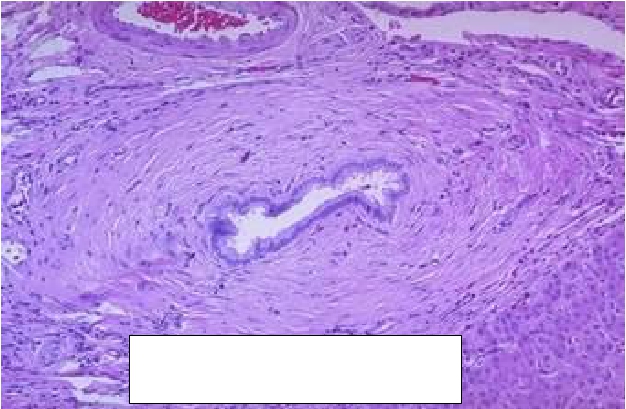 Periductal portal tract fibrosis
	(onion-skin fibrosis)
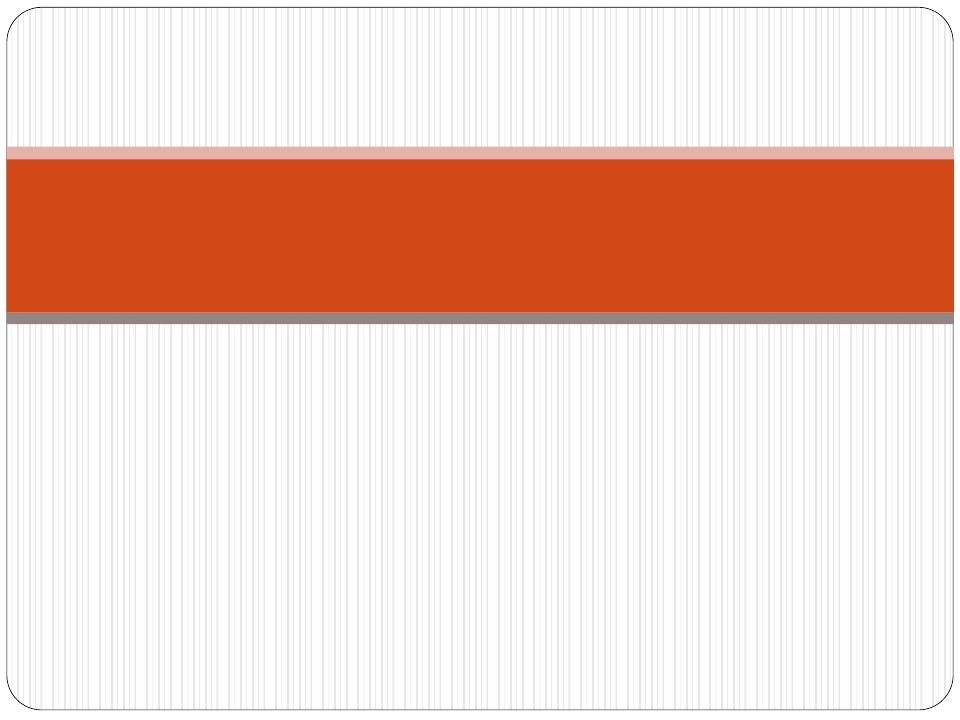 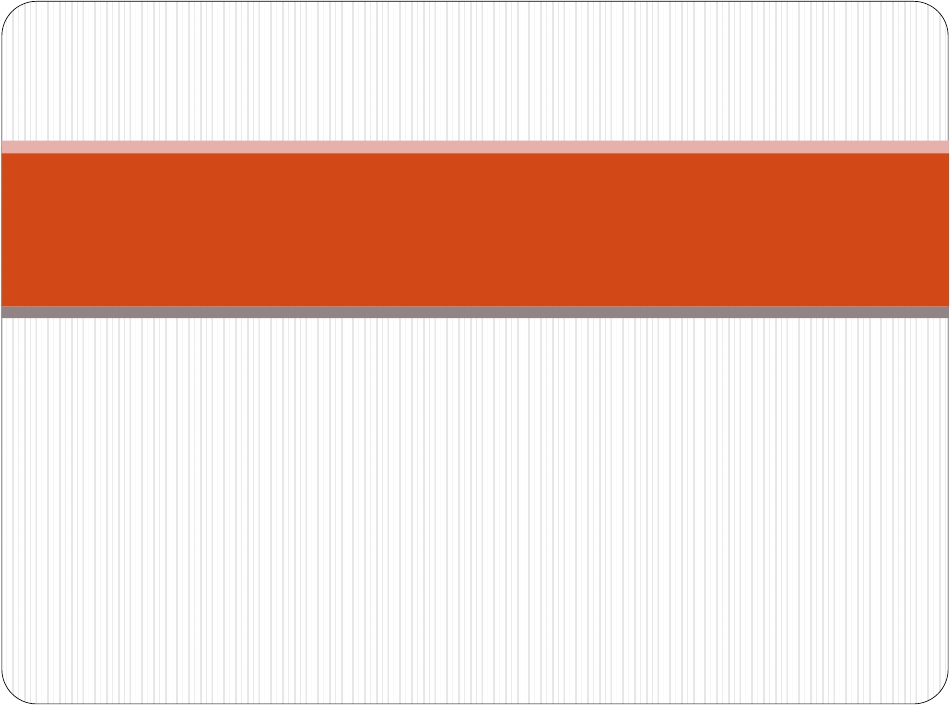 Alcoholic liver disease





	Three features:
Steatosis (fatty change)
Hepatitis (steatohepatitis)
1.
2.
Fibrosis
3.
Alcoholic liver disease
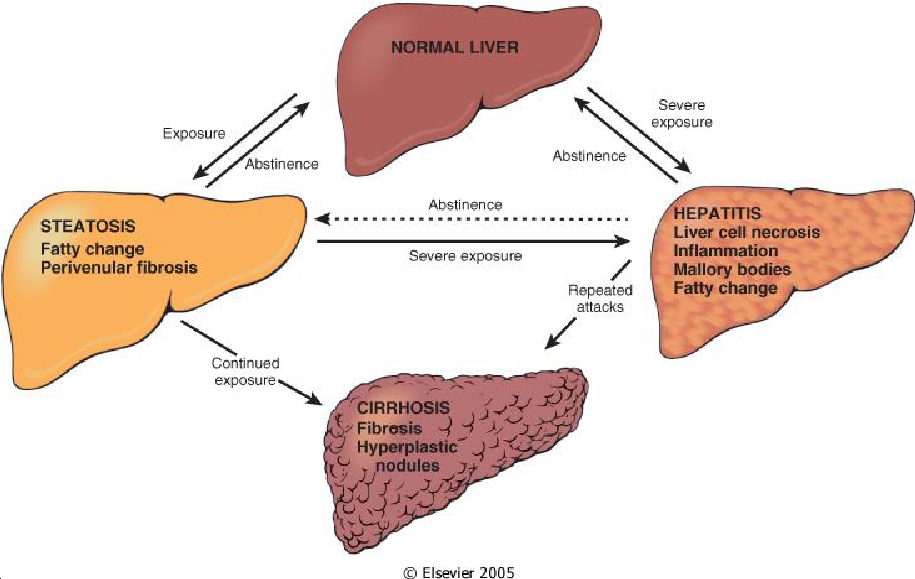 Alcoholic liver disease
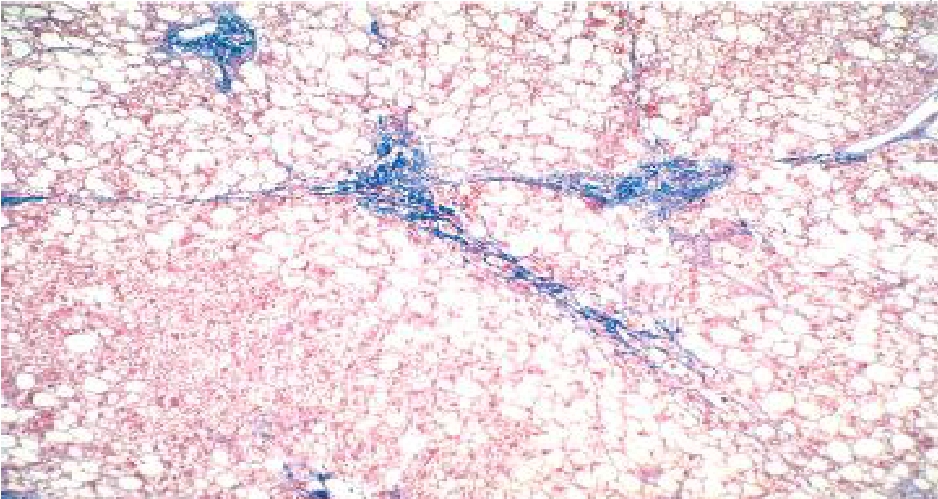 Alcoholic liver disease



	Mallory-Denk bodies
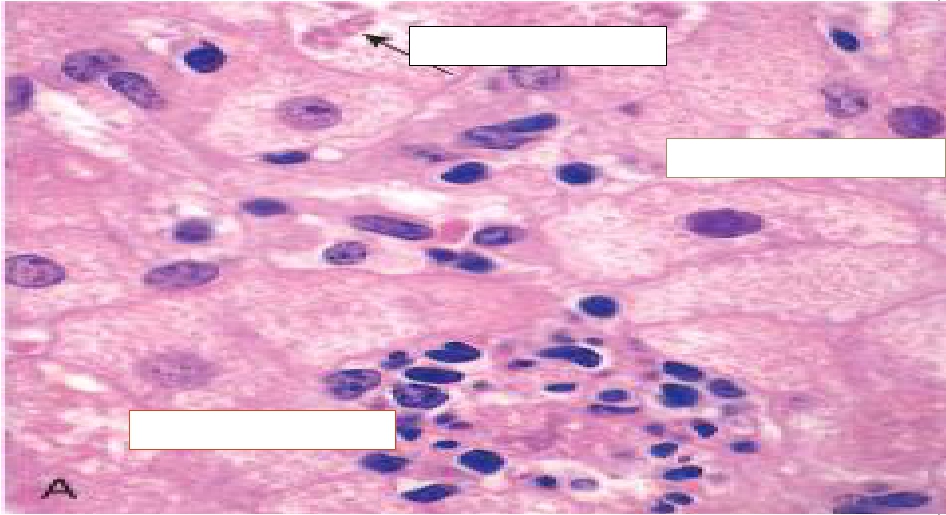 Hepatocyte ballooning
Neutrophil infiltration
Alcoholic liver disease
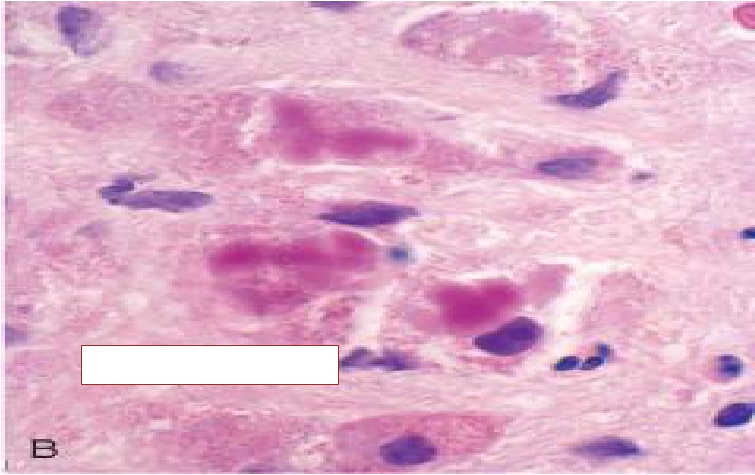 Mallory-Denk bodies
Alcoholic liver disease
	Cirrhosis
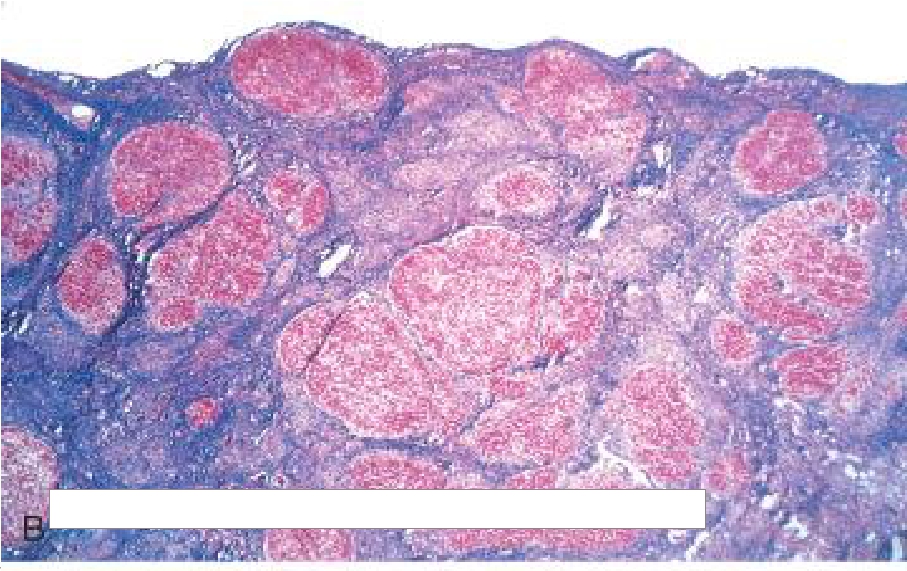 diffuse nodules of varying sizes entrapped in blue-staining fibrous tissue
Alcoholic liver disease
 The causes of death are:
 Hepatic failure
 Massive gastrointestinal hemorrhage
 Intercurrent infection (to which affected individuals are
predisposed)
 Hepatorenal syndrome
 Hepatocellular carcinoma (3%–6% of cases)